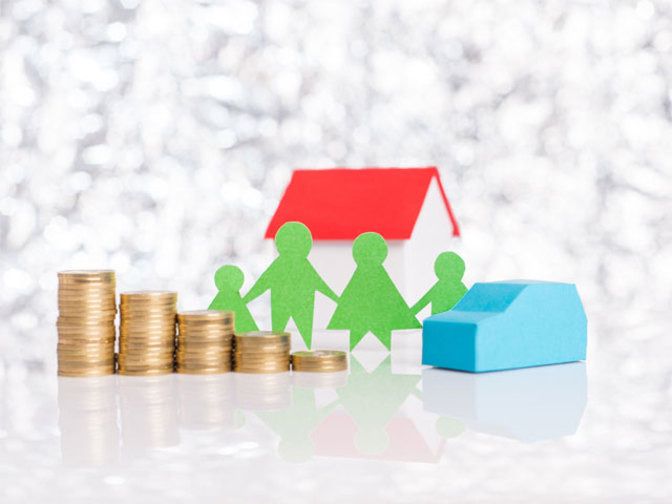 Муниципальное автономное дошкольное образовательное учреждение
«Детский сад № 92»
«Откуда деньги появились?»
(НОД для детей старшей группы)
Автор: Симанова Т.Н., воспитатель
    высшей кв. категории
г. Березники, 2021г.
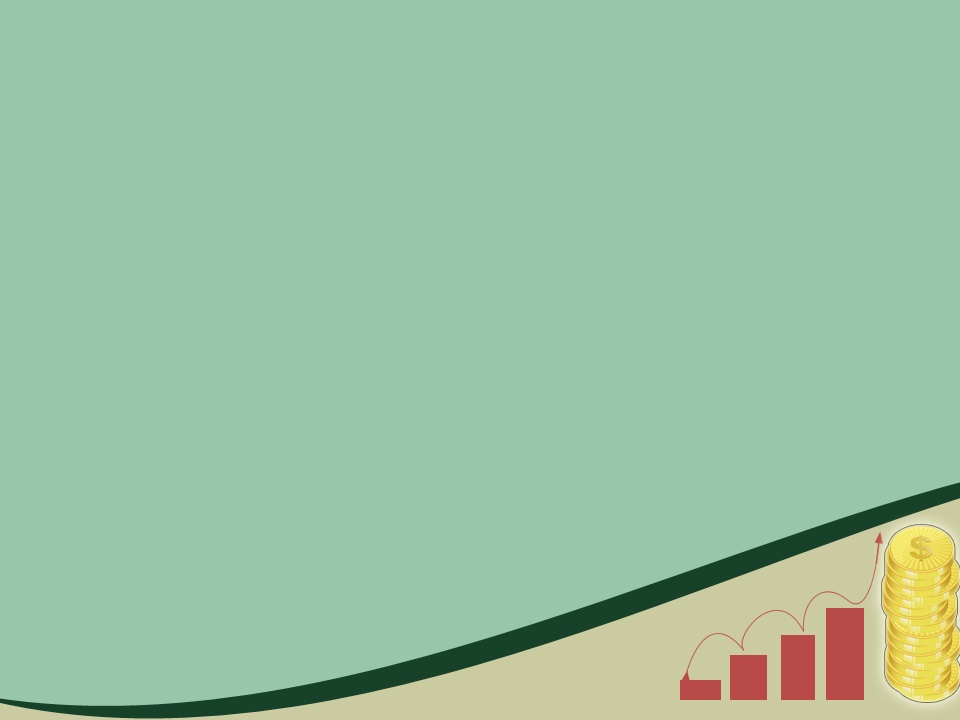 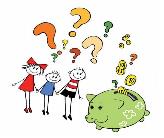 Цель:
Познакомить детей с историей возникновения денег их предназначением, развивать логическое мышление, воспитывать уважительное отношение к деньгам.
Задачи:
 Сформировать у детей представление о появлении денег;
 Показать путь преображения денежной единицы от товара до бумажных единиц; 
 Дать детям представление о денежной единице; научить понимать назначение денег, вызвать интерес к прошлому предмета, развить воображение.
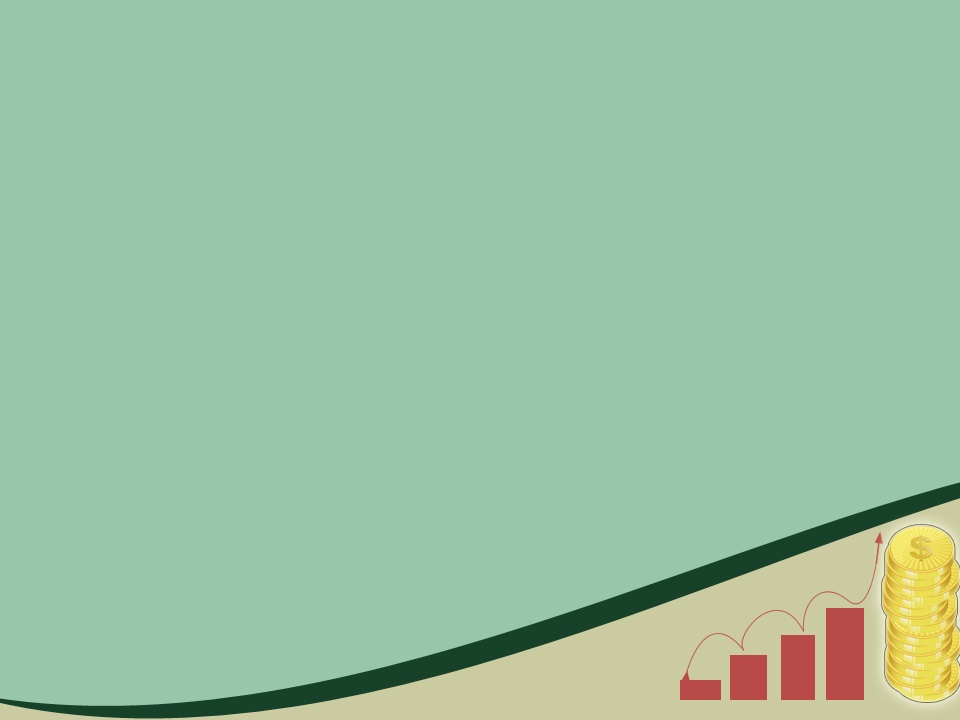 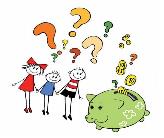 Что такое деньги?
?
?
Деньги – особый товар, 
который можно 
обменять на любые 
другие товары и услуги
?
?
?
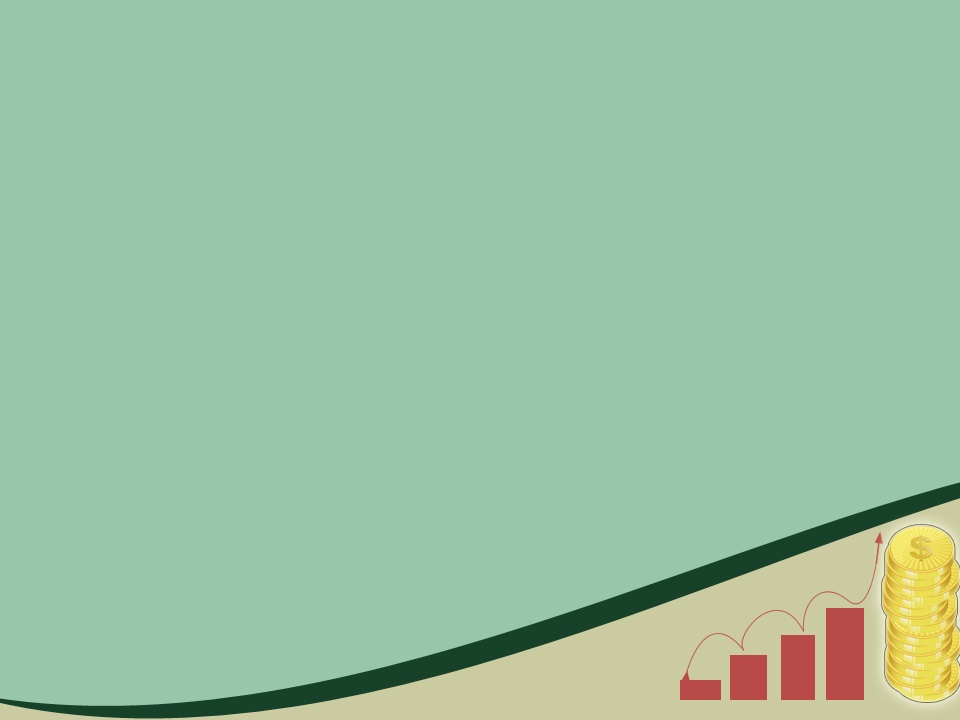 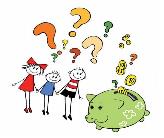 В глубокой древности люди не   
 знали, что такое деньги. 
 Они добывали пищу вместе 
 и делили её между собой
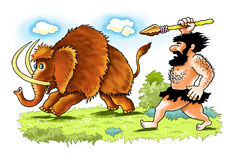 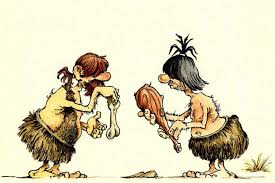 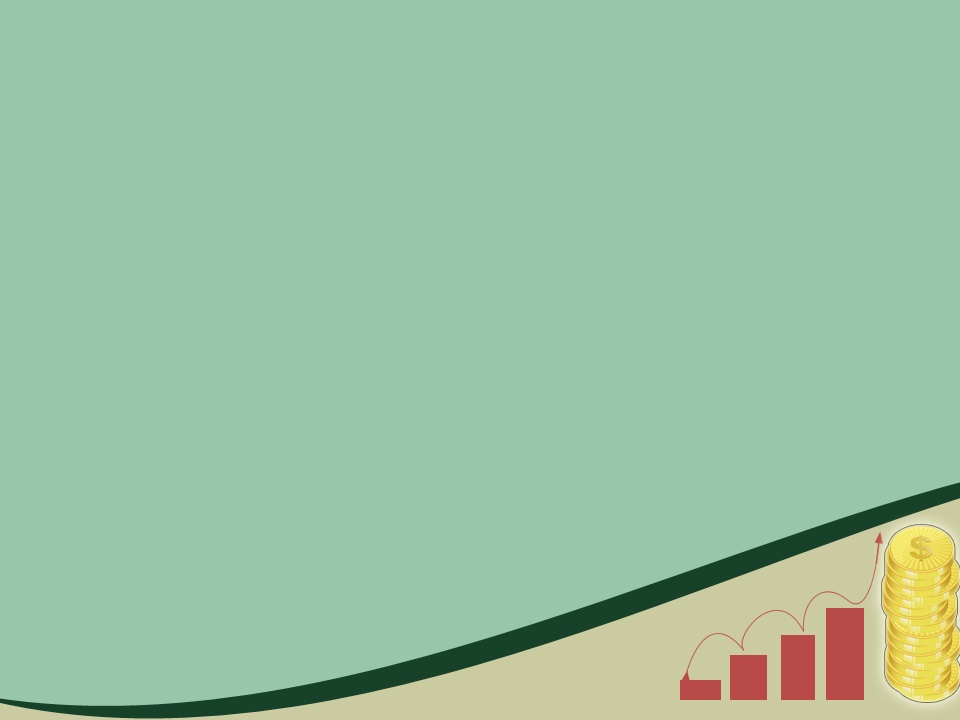 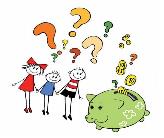 Затем люди стали обмениваться различными предметами. 
Гончары меняли горшки, кузнецы – топоры, земледельцы – зерно, скотоводы – овец, шерсть, кожу
Товарообмен
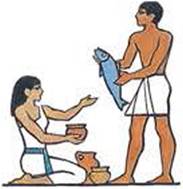 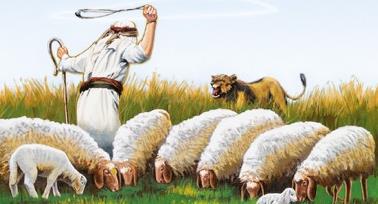 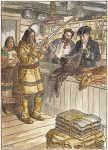 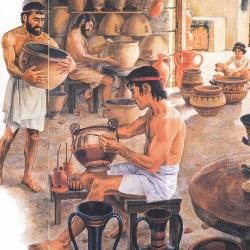 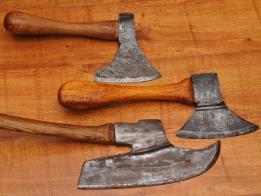 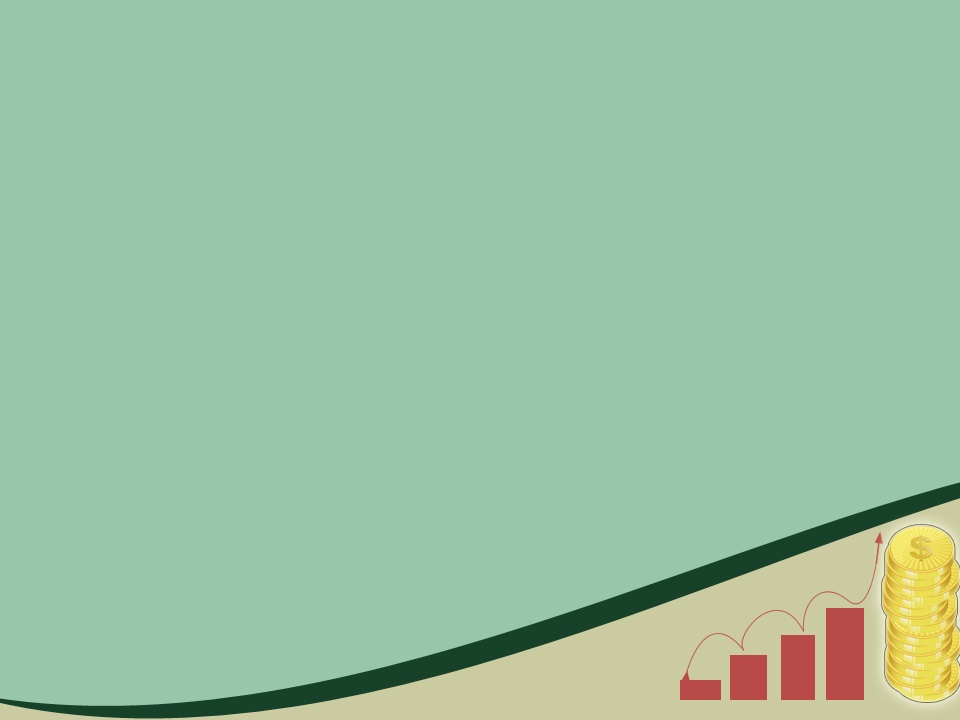 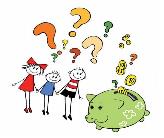 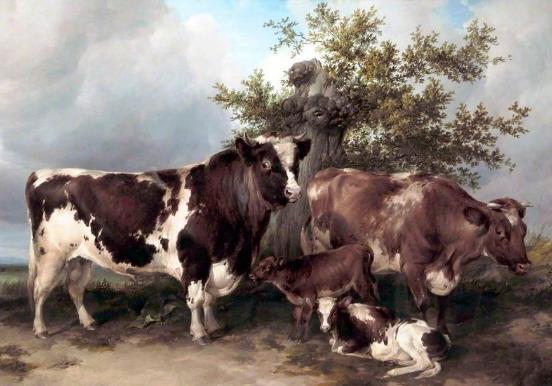 Шло время, люди догадались использовать для постоянного обмена то, что было ценного в качестве своего рода денег. Крупный рогатый скот был одной из самых ранних форм денег. Люди, которые имели много коров, считались очень богатыми
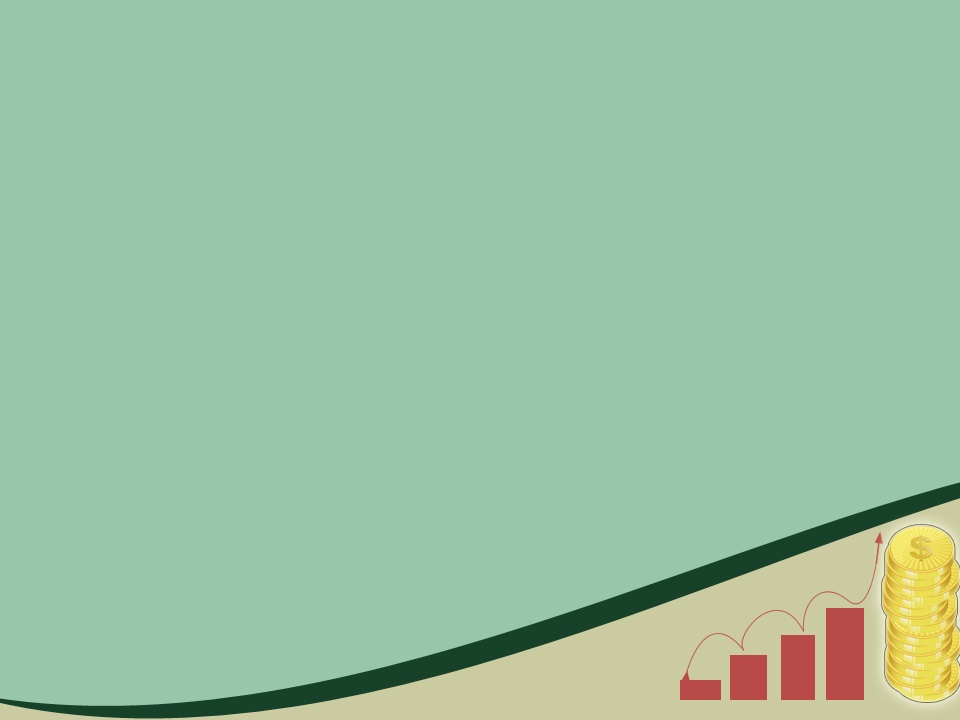 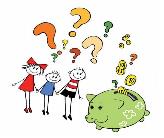 Позже зерно и соль стали общей формой денег. 
У них было преимущество, потому что их можно было взвесить.
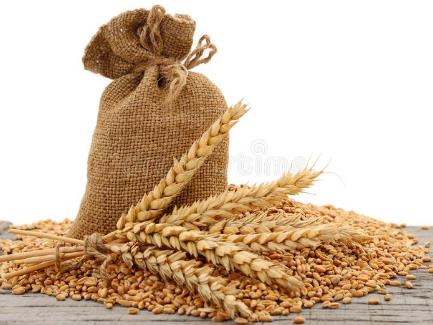 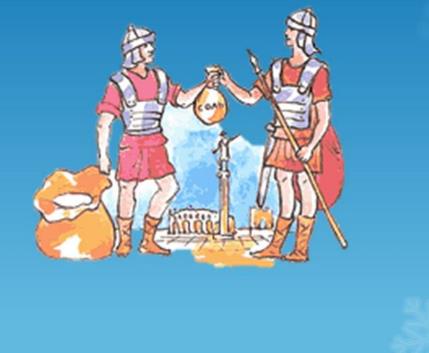 Так можно было 
наглядно определить, 
кто богаче.
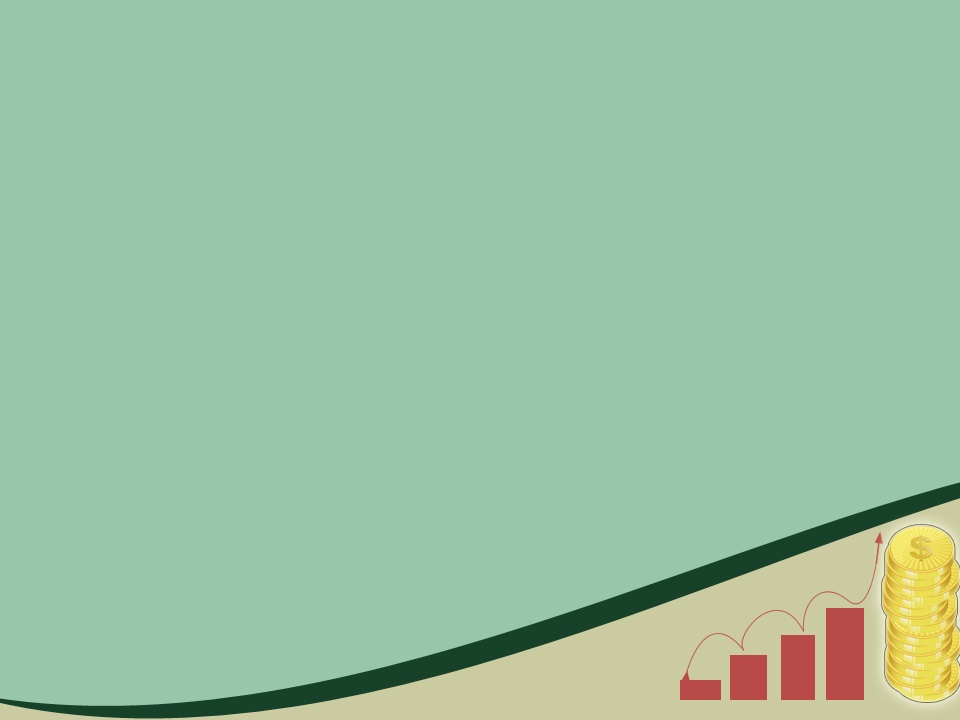 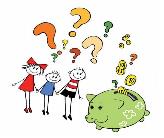 Людям постоянно приходилось думать, какой предмет можно использовать для обмена.  Постепенно люди поняли, что деньги должны быть не  временными, а постоянными. Они не должны портиться при хранении или при переходе из рук в руки.
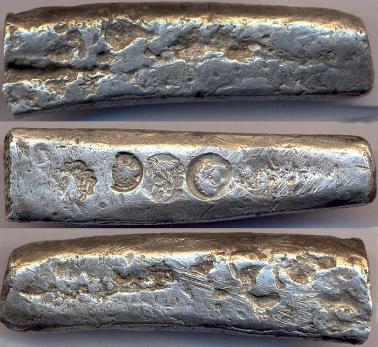 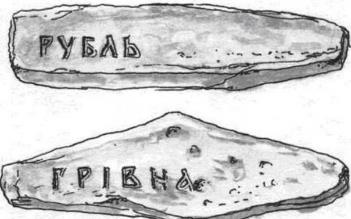 И поэтому их стали 
делать из металла
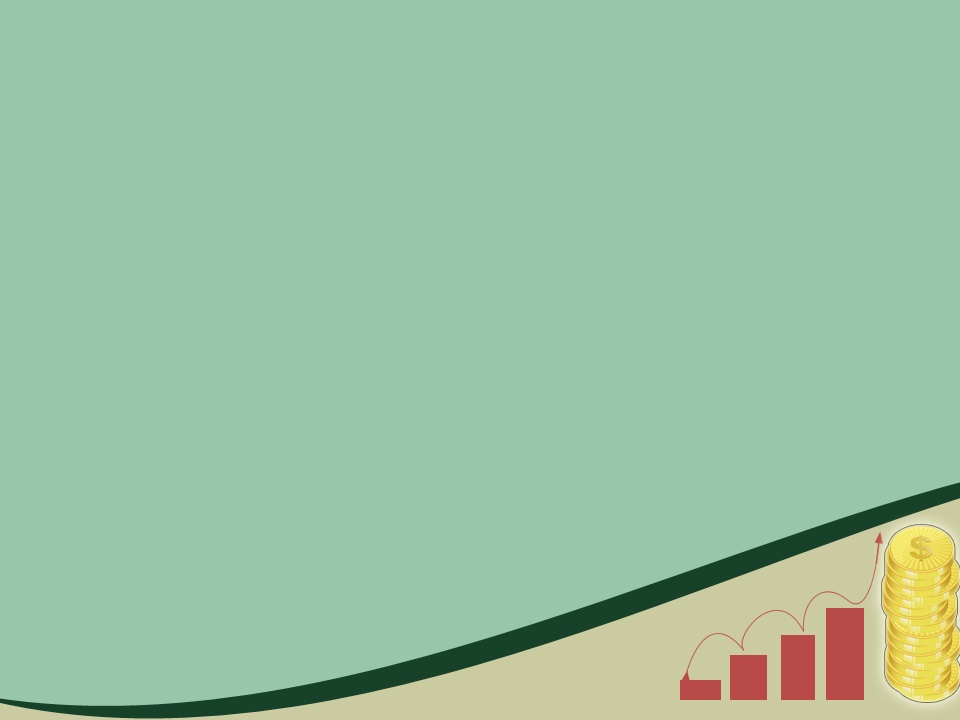 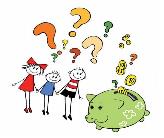 Слово «рубль» произошло от слова "рубить", так как монеты в то время не чеканили. Их попросту рубили, из длинного  куска металла  на маленькие кусочки, которые имели разную величину и вес.
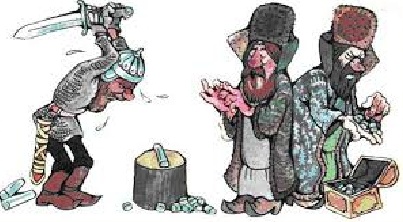 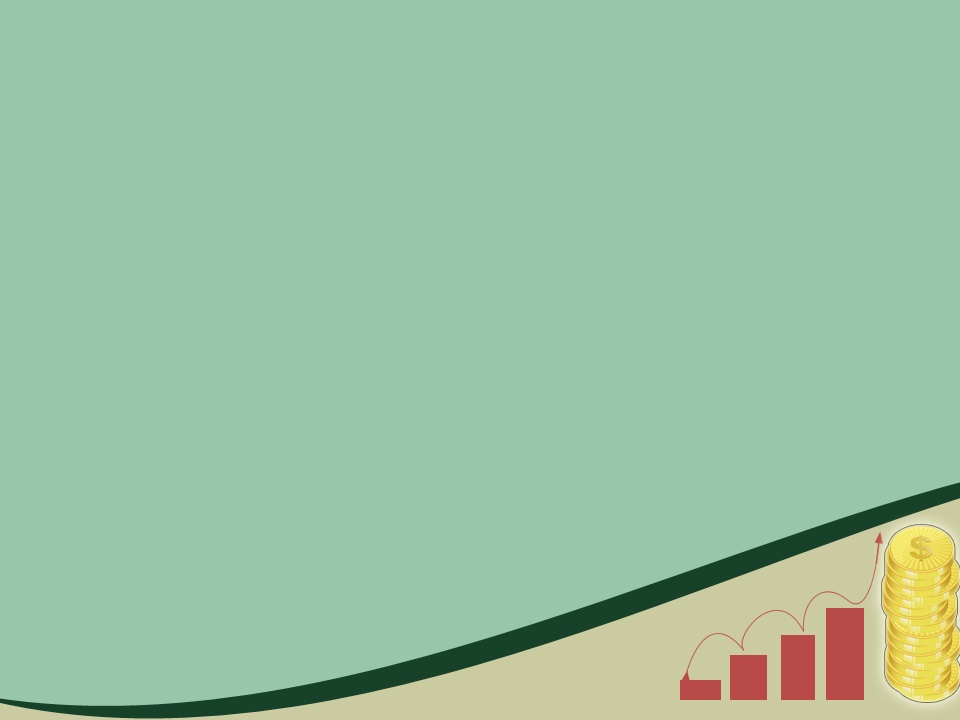 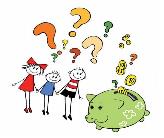 Но было не очень удобно было рубить длинные рубли. 
Более удобными деньгами оказались металлические монеты. Монеты были разные по стоимости: из меди  дешевле, из серебра дороже, а из золота самые дорогие. Но у металлических денег тоже был недостаток: они были очень тяжелые и занимали много места.
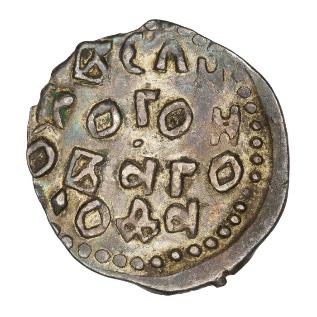 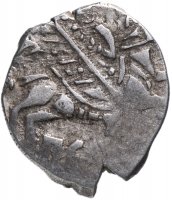 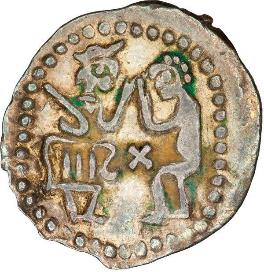 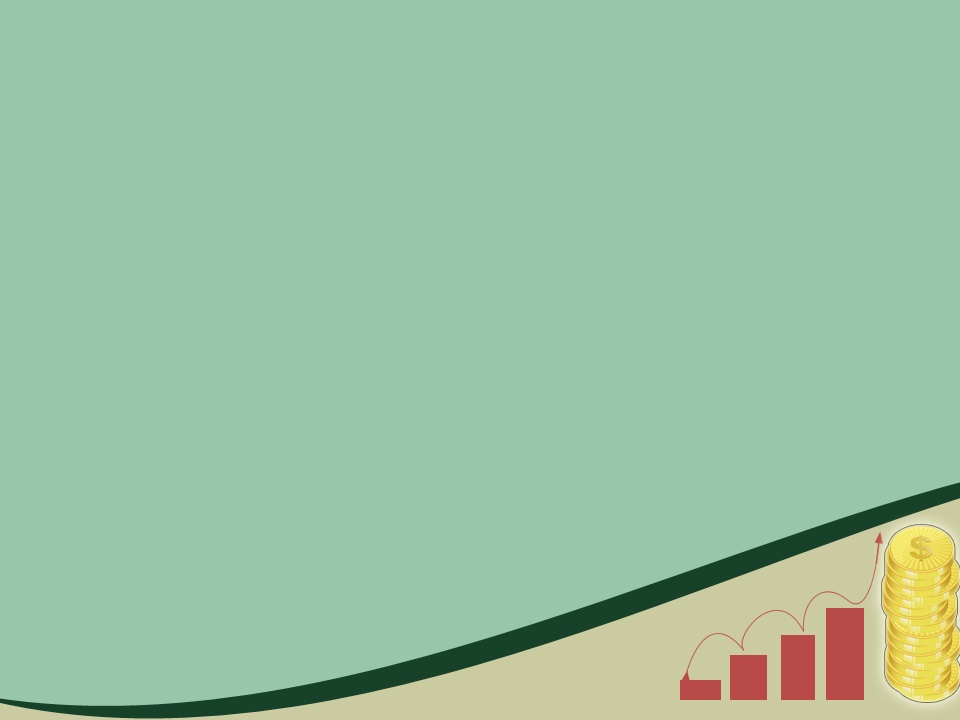 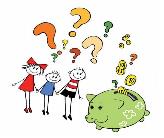 Главной монетой в древней Руси стала монета с изображением всадника с копьем - и она называлась копейка
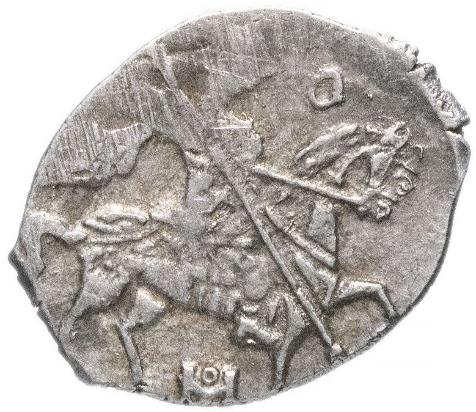 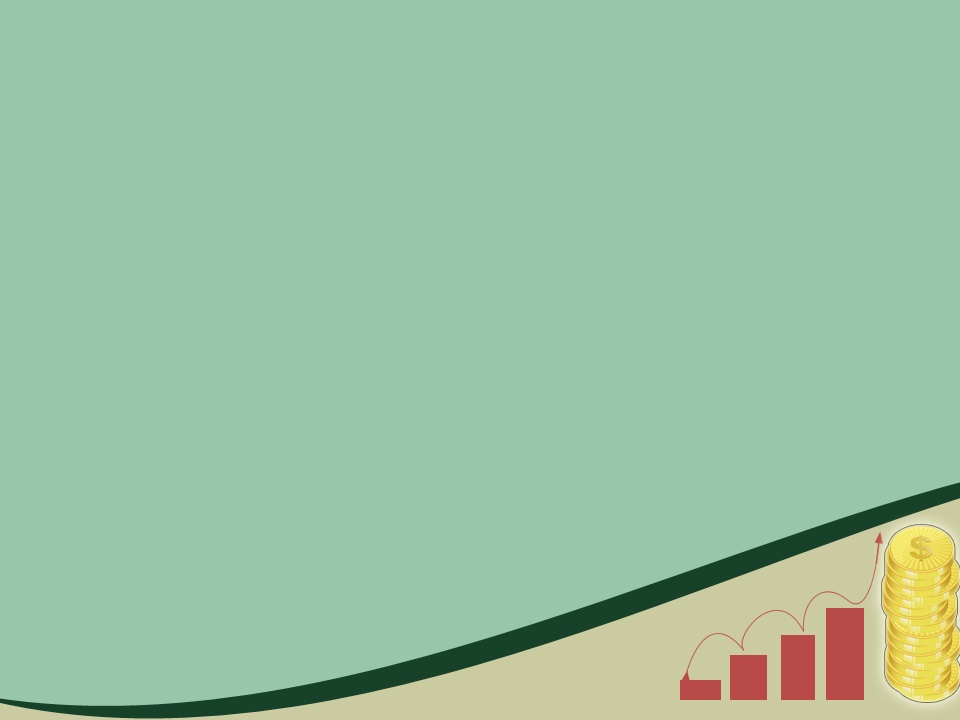 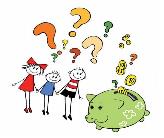 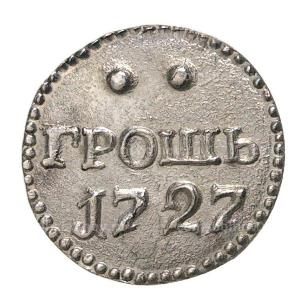 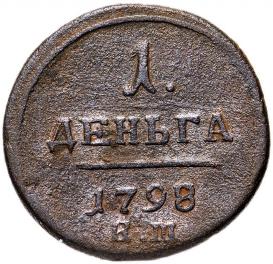 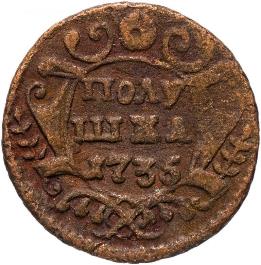 грош – две копейки
Полкопейки – деньга
Полушка - четверть копейки
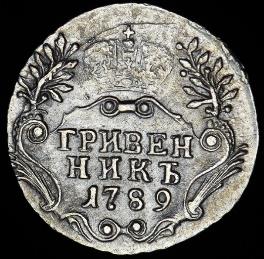 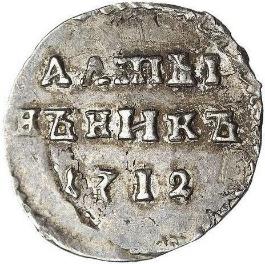 Эти мелкие деньги прятали за щеку
алтын- три копейки
гривенник- десять копеек
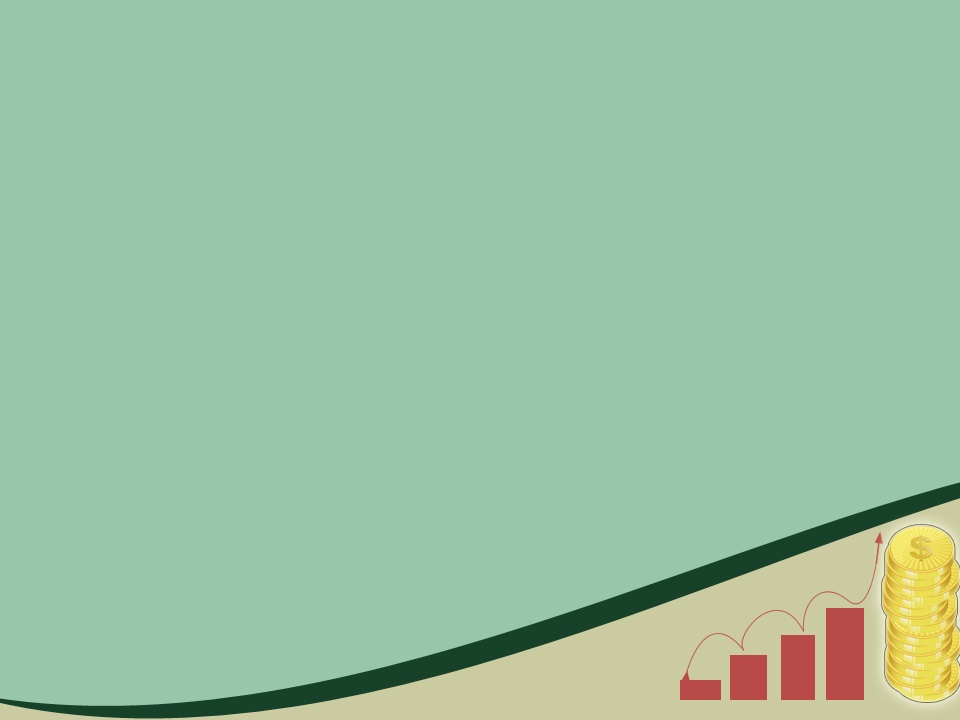 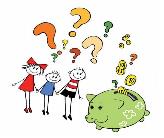 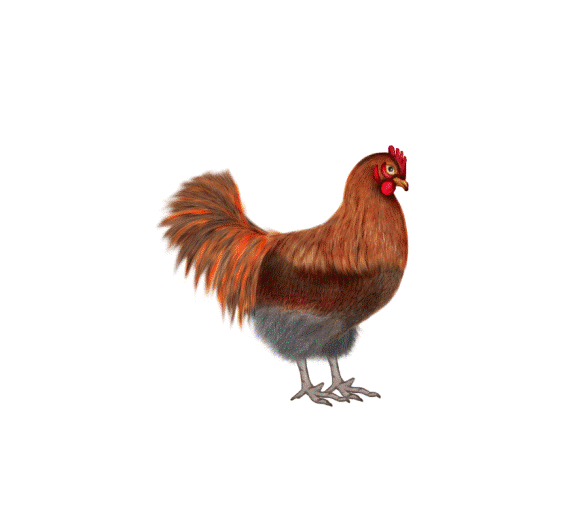 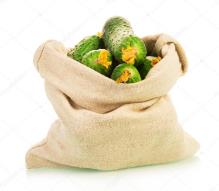 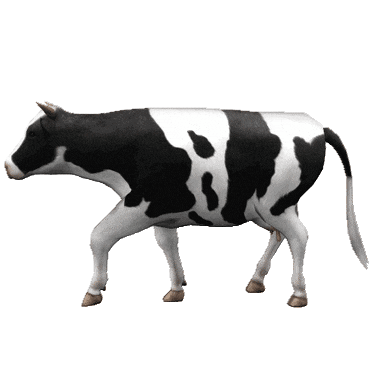 Курица - копейку
мешок огурцов – копейку
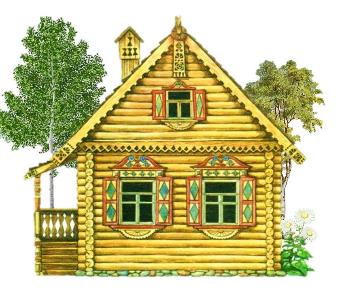 Теленок стоил рубль
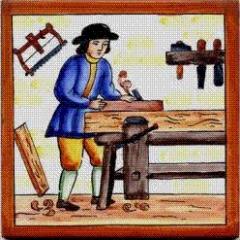 за 3 копейки можно было    купить  крестьянскую избу
плотник получал в день 
 одну копейку
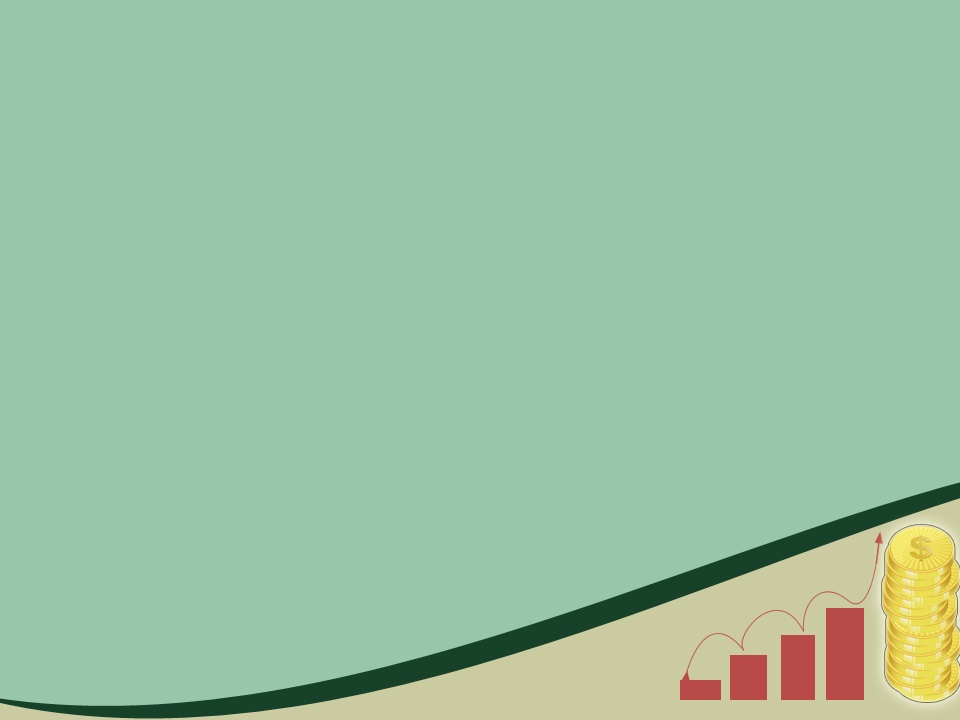 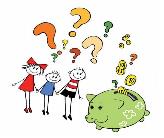 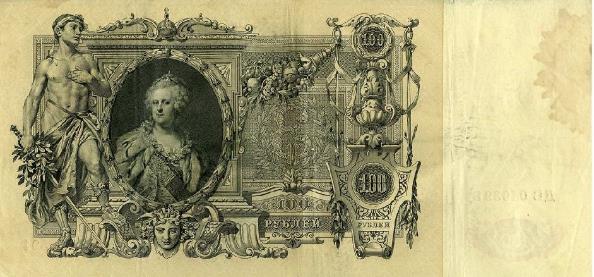 В России бумажные
 деньги появились
 в 1769 г при 
Екатерине II.
 Их называли 
 «ассигнации»
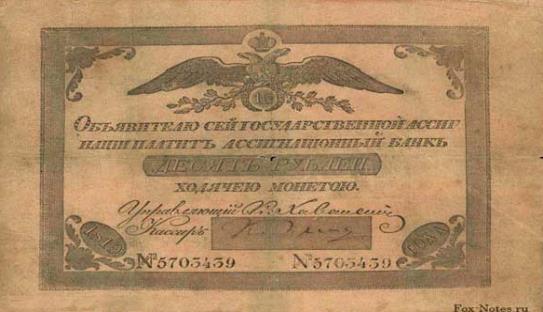 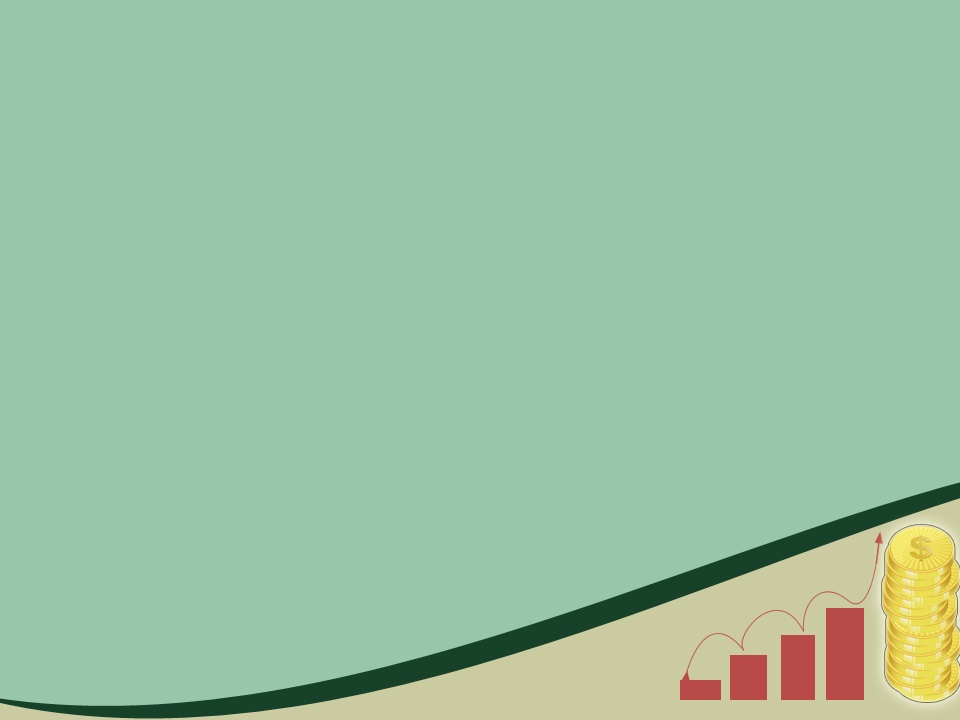 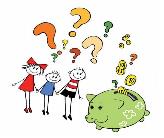 Самые первые российские ассигнации хозяйственная Екатерина приказала изготовить из старых дворцовых скатертей и салфеток
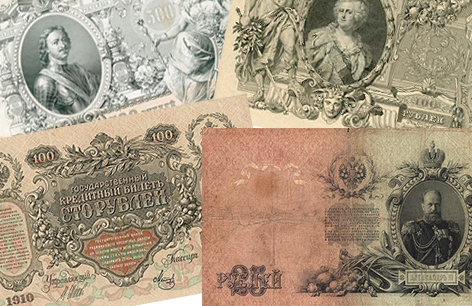 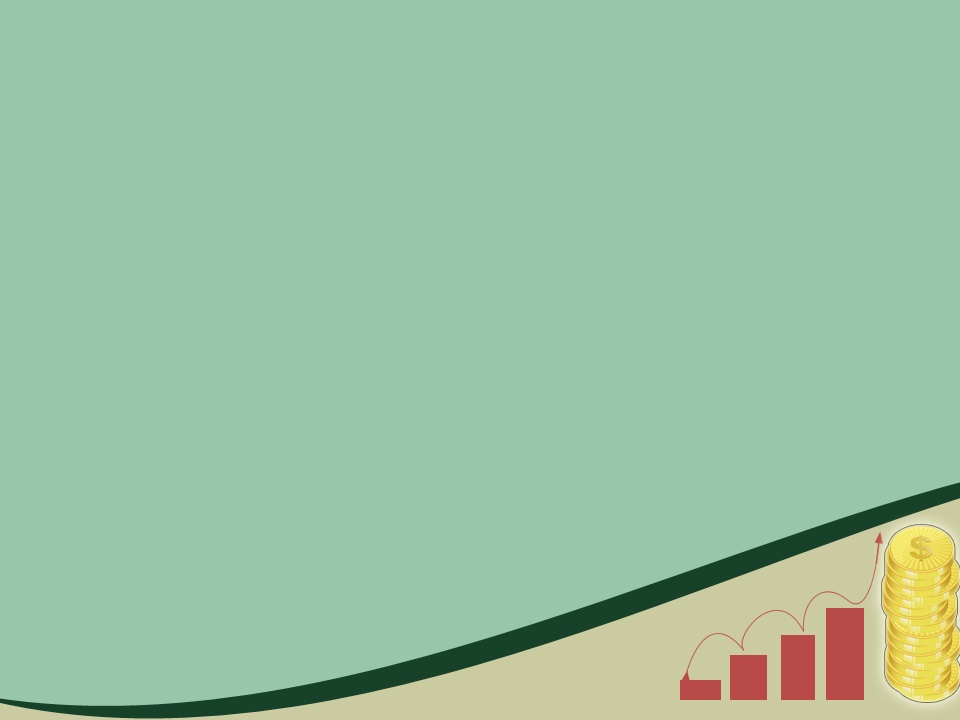 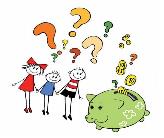 Современные деньги
Сегодня деньги существуют у нас в двух видах: бумажные деньги и металлические монеты. Каждая страна имеет свои деньги - т.е. свою денежную единицу.
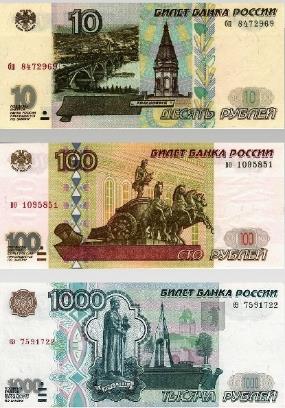 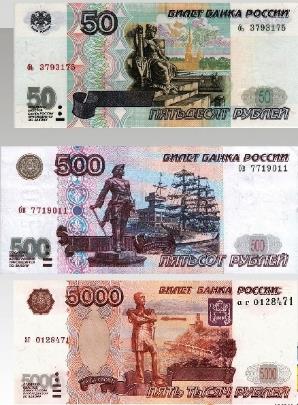 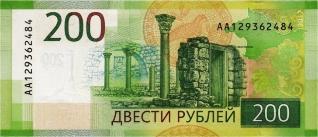 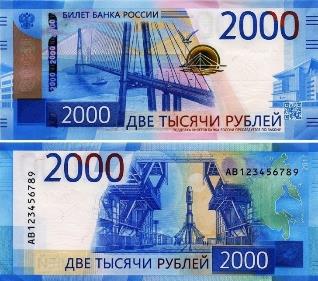 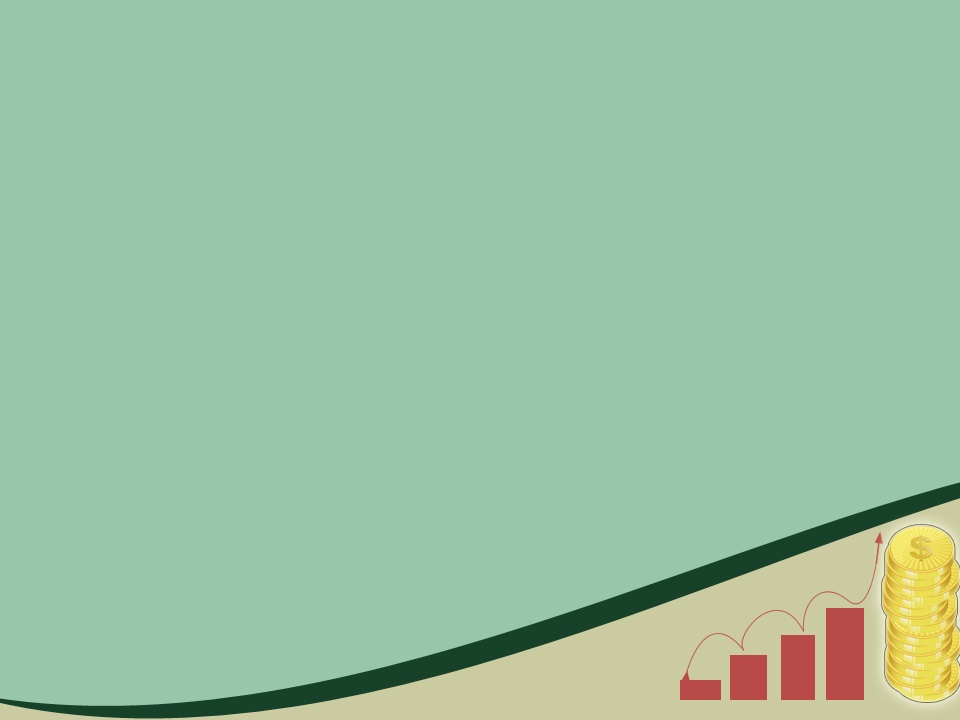 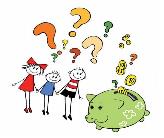 Современные деньги
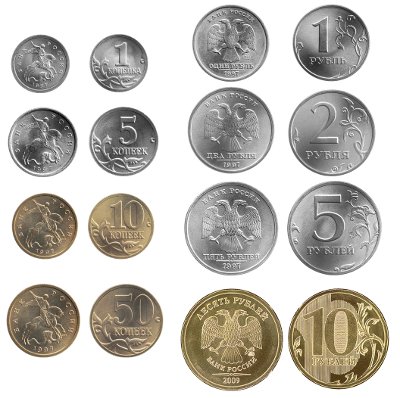 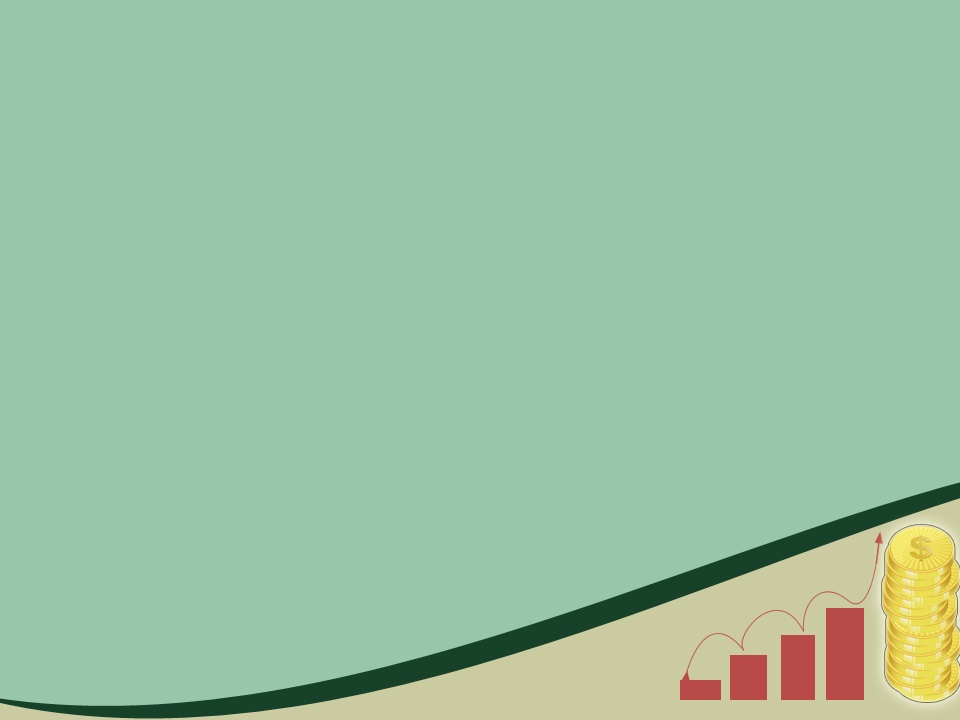 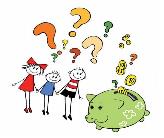 Электронные деньги
впервые появились в 70-х годах XX века. 
Пластиковая карточка представляет собой пластину стандартных размеров , изготовленную из специальной, устойчивой к механическим и термическим воздействиям, пластмассы.
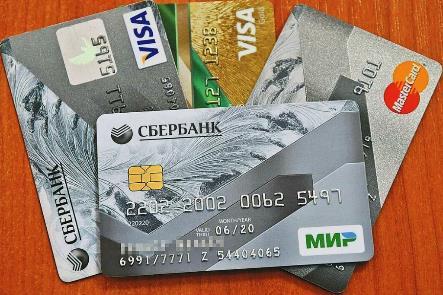 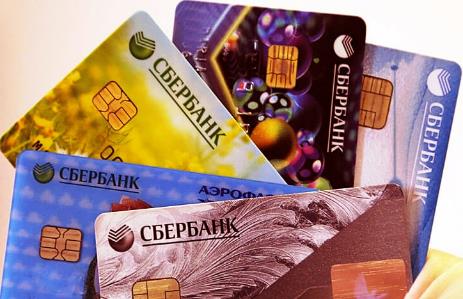 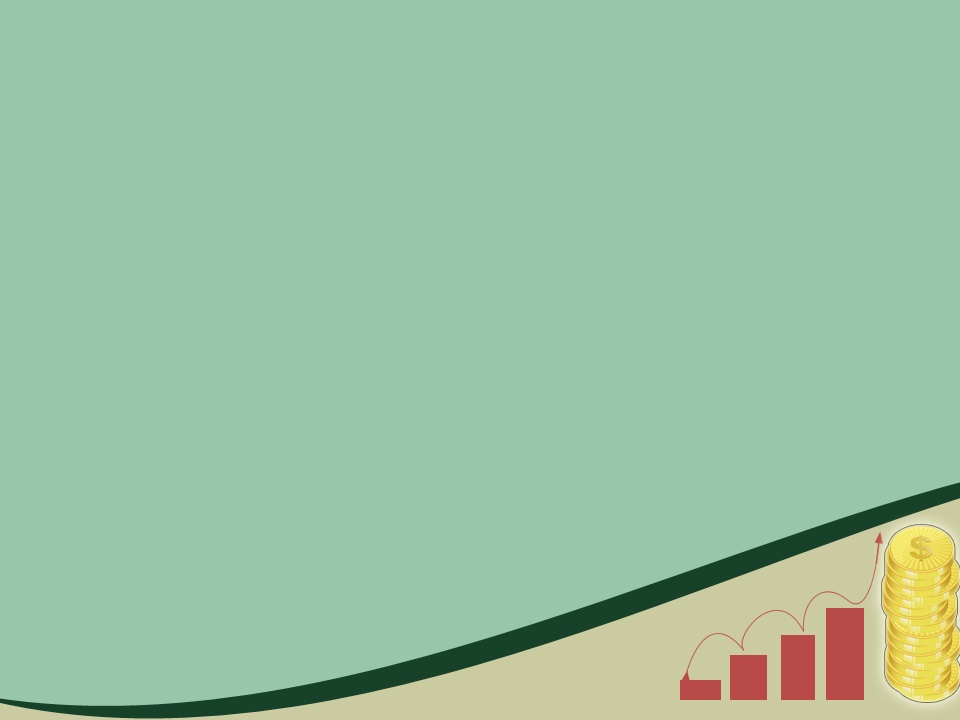 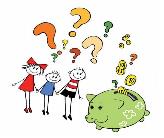 Для чего нужны деньги в наши дни?
Пословицы и поговорки
         о деньгах
С помощью денег измеряется   стоимость всех товаров
 
Деньги облегчают обмен товарами
Деньги  -хороший слуга, но плохой хозяин
 На деньги ума не купишь
 Не имей сто рублей, 
а имей сто друзей
 Не хвались серебром, 
а хвались добром
 Не в деньгах счастье
 Денег куры не клюют
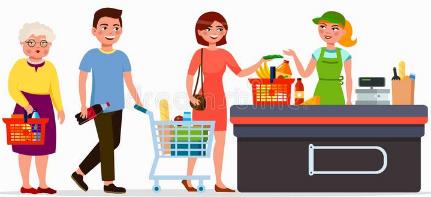 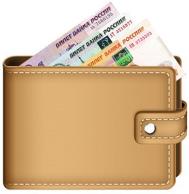 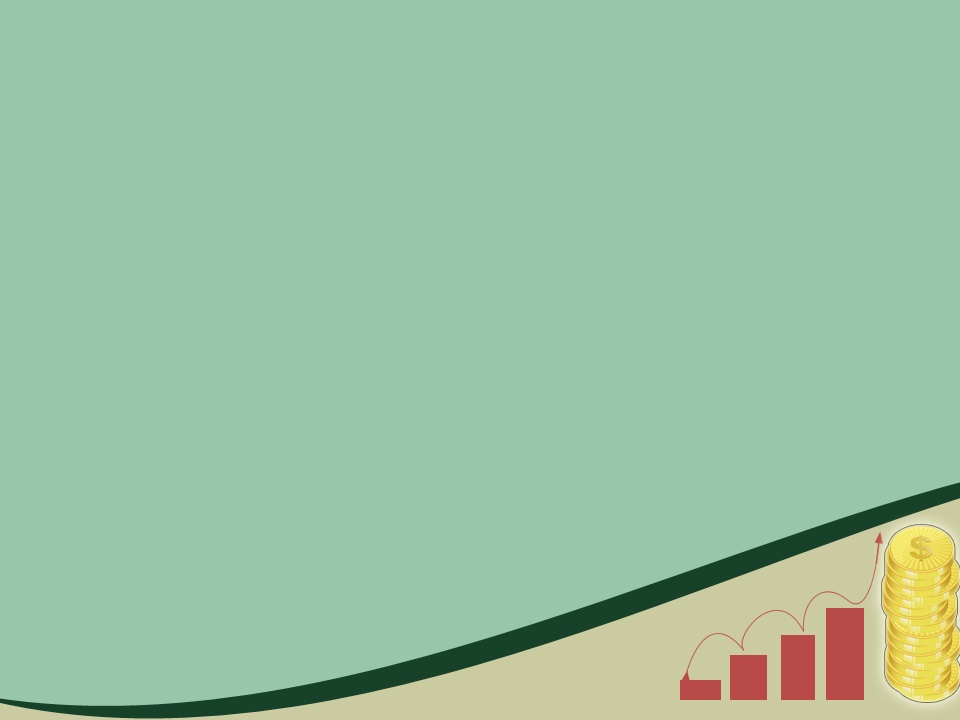 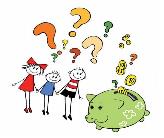 ВЫВОДЫ
первые деньги появились очень давно
 с развитием торговли изменялись и  совершенствовались деньги
 у каждой страны своя история появления денег
 изучать историю денежных единиц – интересное занятие
 нужно разумно тратить свои деньги
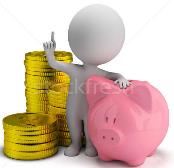 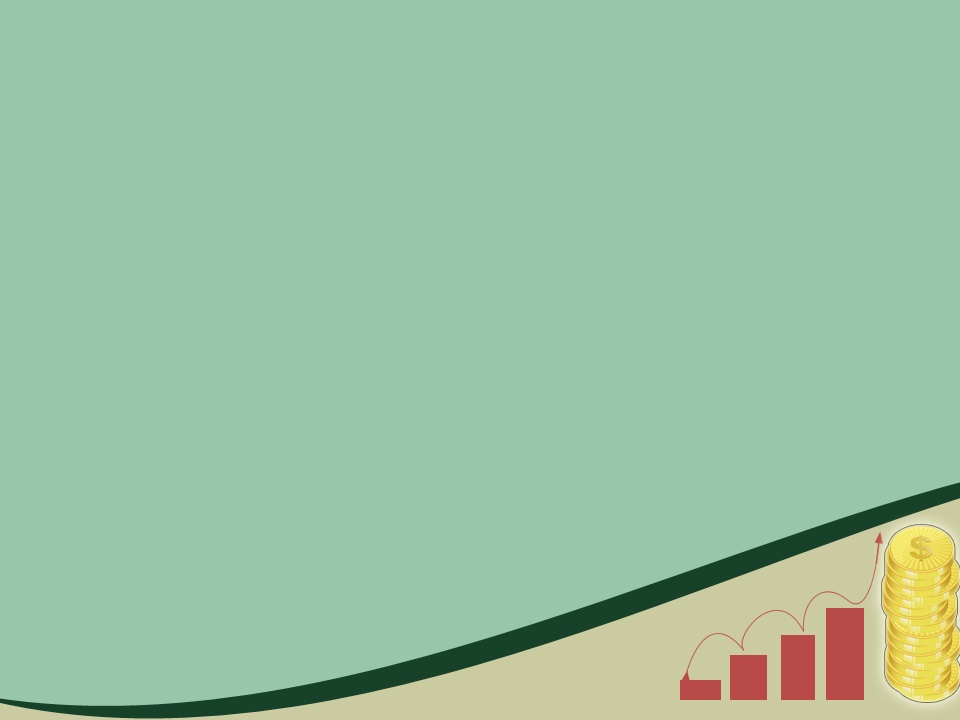 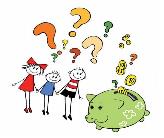 Деньги
За годом год, за веком векЖивёт с деньгами человек.Меняются люди, дома, города,Одежда и обувь, машины, едаМеняться всему наше время велитИ, денег, конечно, меняется вид!От круглых монеток, от мятых рублейИзбавиться люди мечтают скорей!На смену из пластика карты приходятУже с телефона расчёт производят!А что будет дальше?Давайте мечтать!Давайте придумывать и воплощать!
Л. Шмакова
Спасибо за внимание!